What is the range of heights of people in this office?
Bar Chart to Relative Frequency Bar Chart
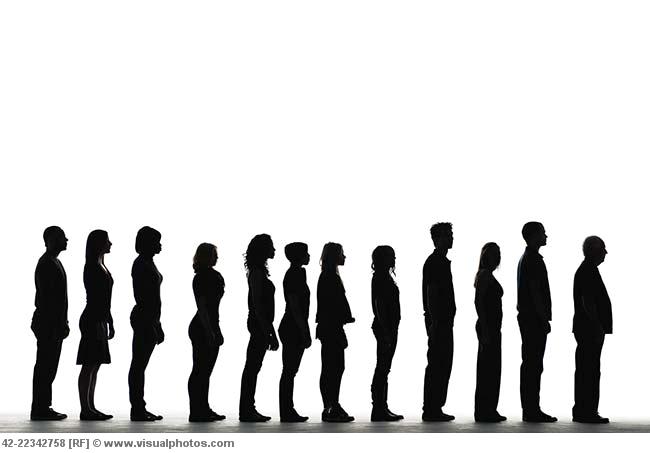 What is the median height of the people?
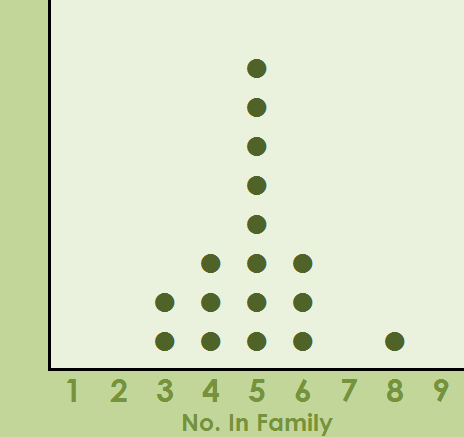 Relative Frequency %
48
What is the range in heights of the middle 50% of people?
42
36
30
24
18
12
6
0
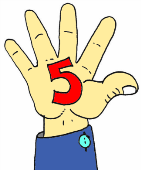 Reorder
Number
Summary
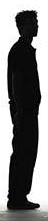 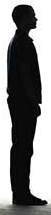 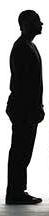 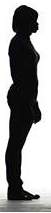 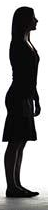 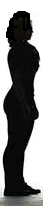 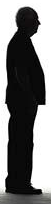 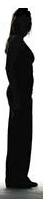 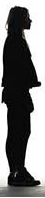 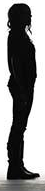 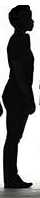 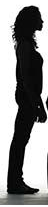 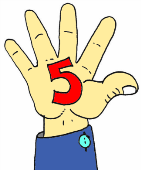 1. Max
2. Min
Number
Summary
6’2’’
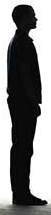 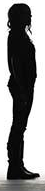 5’3’’
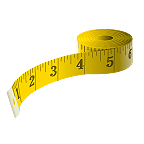 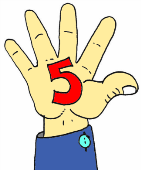 3. Median
Number
Summary
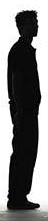 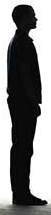 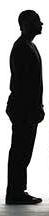 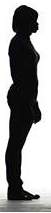 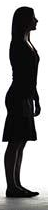 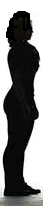 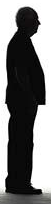 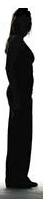 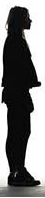 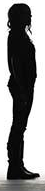 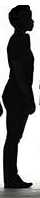 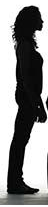 5’7’’
5’6.5’’
Median Height = 5’6.75’’
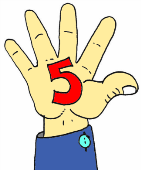 4.  1st Quartile
5.  3rd Quartile
Number
Summary
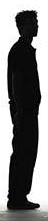 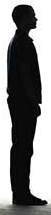 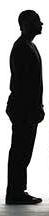 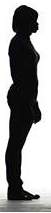 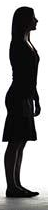 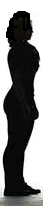 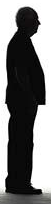 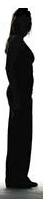 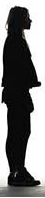 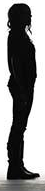 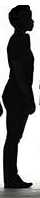 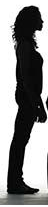 5’11’’
5’4.8’’
6’
5’4’’
Q1 = 5’4.4’’
Q3 = 5’11.5’’